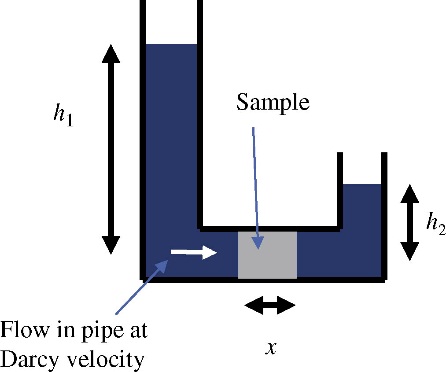 FIGURE 9.1 Schematic Diagram of Pressure Driven Flow
Copyright © 2016 Elsevier Ltd. All rights reserved.
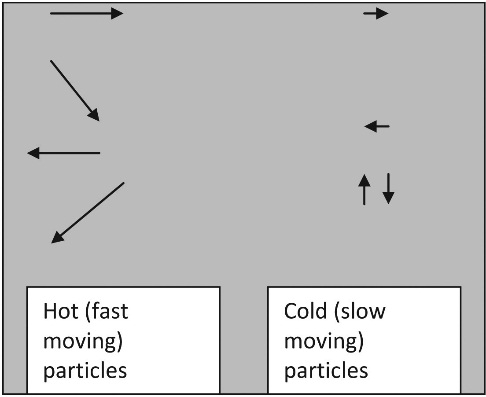 FIGURE 9.2 Schematic Diagram of Thermal Migration
Copyright © 2016 Elsevier Ltd. All rights reserved.
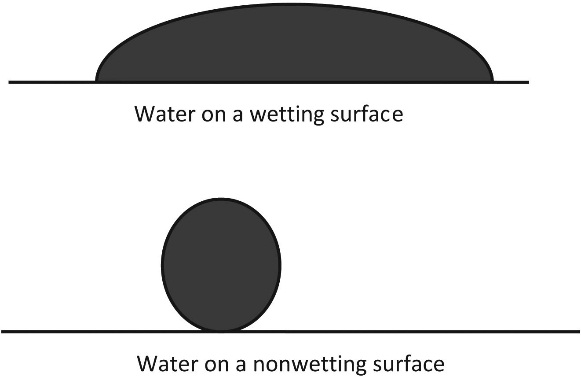 FIGURE 9.3 The Effect of Surface Tension
Copyright © 2016 Elsevier Ltd. All rights reserved.
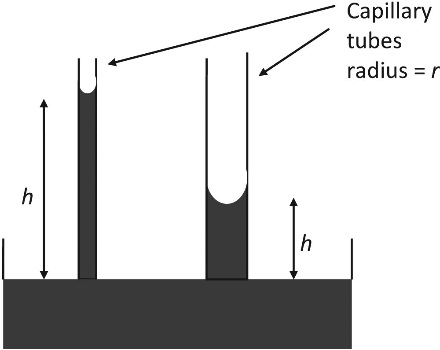 FIGURE 9.4 Capillary Suction Heights
Copyright © 2016 Elsevier Ltd. All rights reserved.
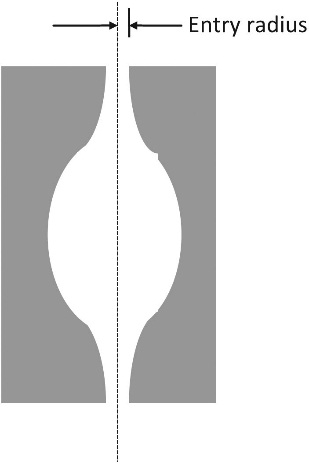 FIGURE 9.5 “Ink Bottle” Pore
Copyright © 2016 Elsevier Ltd. All rights reserved.
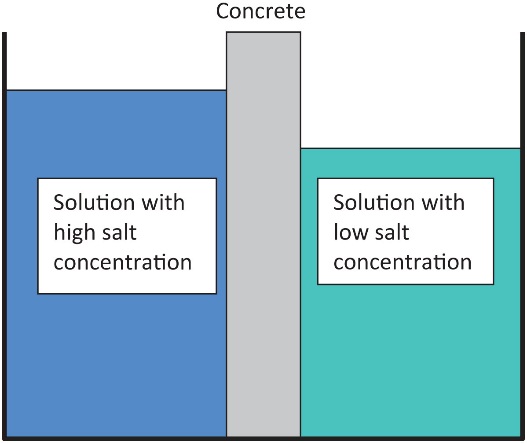 FIGURE 9.6 Schematic Diagram of Osmosis
Copyright © 2016 Elsevier Ltd. All rights reserved.
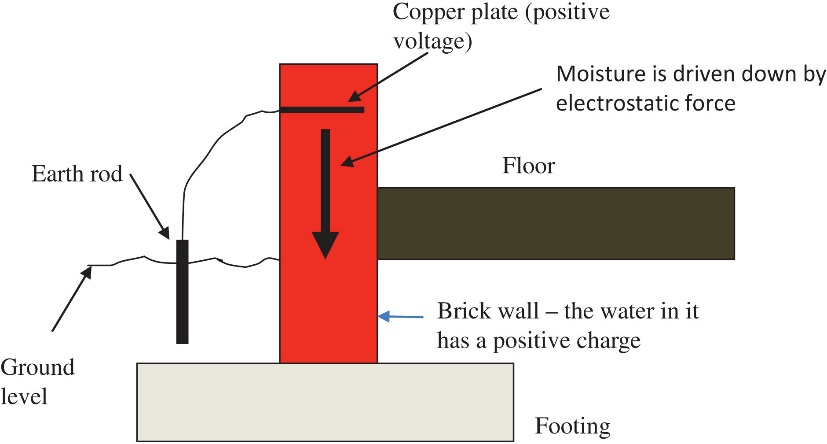 FIGURE 9.7 Arrangement of Electro-Osmosis System to Prevent Rising Damp in a Wall
Copyright © 2016 Elsevier Ltd. All rights reserved.